Preguntas frecuentes

Convocatoria de subvenciones, en régimen de concurrencia competitiva, para la contratación de personas desempleadas
2020-2021
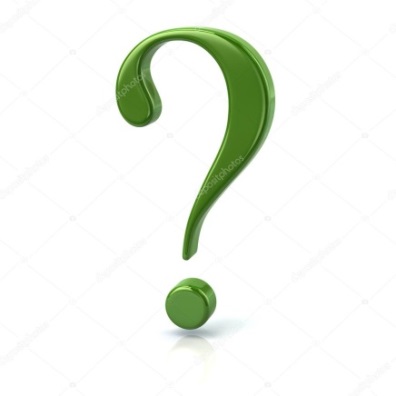 Índice
1.	¿Cuál es el objeto de esta convocatoria?2.	¿Qué tipo de entidades pueden presentarse?3.	Es economía verde4.	Es economía azul5.	Si no estoy vinculada directa o indirectamente con la economía verde y/o azul, ¿puedo 	presentar una solicitud?6.	Requisitos de los contratos7.	¿Qué plazos tiene la entidad para iniciar un contrato subvencionable en esta 	convocatoria? 8.	¿A cuánto asciende el presupuesto de esta convocatoria 2020? 9.	¿Cuál es el importe que se recibiría? 10.	¿Cuántas solicitudes pueden presentarse? 11.	¿Cómo y cuándo presentar la solicitud?
¿Cuál es el objeto de esta convocatoria?

Apoyar y fomentar la contratación de personas desempleadas a tiempo completo, por un periodo mínimo de 6 meses. 
¿Quién realiza la contratación? Personas jurídicas privadas con o sin ánimo de lucro y autónomos/as. 
El empleo, o quien realiza la contratación, debe estar vinculado directa o indirectamente a la economía verde y/o azul.
Preguntas frecuentes: Convocatoria para la contratación de personas desempleadas.
ESTAS AYUDAS NO SON PARA SUBVENCIONAR PROYECTOS EMPRESARIALES,
SINO PARA FOMENTAR LA CONTRATACIÓN DE PERSONAS DESEMPLEADAS

LOS CONTRATOS NO SE REALIZAN A TRAVÉS DE LA FUNDACIÓN BIODIVERSIDAD SINO A TRAVÉS DE LAS ENTIDADES QUE LO SOLICITEN

ESTA CONVOCATORIA NO ES UNA BOLSA DE EMPLEO
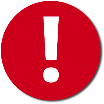 ¿Qué tipo de entidades pueden presentarse?

 Personas jurídicas privadas con o sin ánimo de lucro legalmente constituidas, debidamente inscritas en el registro correspondiente, con personalidad jurídica propia y sede en España. 
Autónomos/as* que contraten a personas desempleadas.
* Legalmente constituidos/as, debidamente inscritas en el registro correspondiente y con sede en España.
Las personas jurídicas públicas no podrán ser solicitantes en esta convocatoria 2020.
Preguntas frecuentes: Convocatoria para la contratación de personas desempleadas.
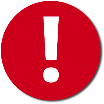 Preguntas frecuentes: Convocatoria para la contratación de personas desempleadas.
Es economía verde
Aquella que mejora el bienestar del ser humano y la equidad social, a la vez que reduce significativamente los riesgos ambientales y la escasez ecológica. (Fuente: Programa de las Naciones Unidas para el Medio Ambiente). 
Ejemplos de sectores:
Agricultura y ganadería sostenibles, elaboración, distribución y/o venta de productos ecológicos
Reducción, reutilización y reciclaje de residuos
Rehabilitación y edificación sostenible
Transporte y movilidad sostenible
Turismo sostenible
Gestión forestal sostenible
Energías renovables, ahorro y eficiencia energética
Compras y comercialización sostenible, 
Eco-diseño, 
Gestión, mejora ambiental y eco-innovación en la industria o empresa, reconversión industrial a actividades ambientalmente sostenibles, reactivación económica y desarrollo alternativo de las comarcas basadas en sectores económicos en regresión, lucha contra el despoblamiento de zonas rurales
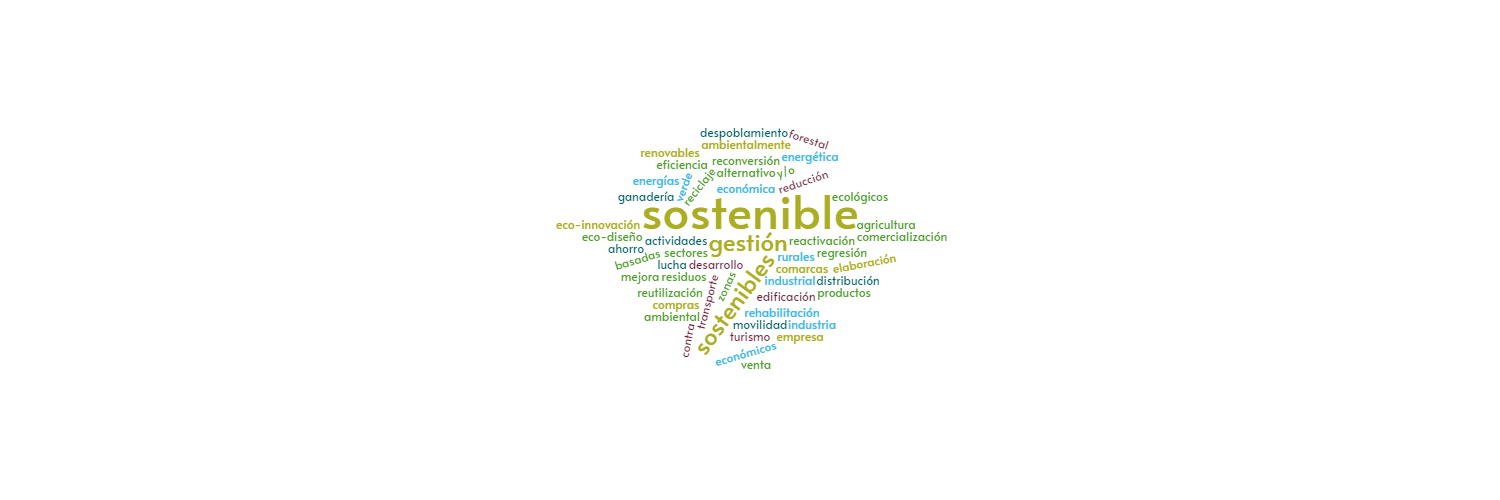 [Speaker Notes: agricultura y ganadería sostenibles, ahorro y eficiencia energética, compras y comercialización verde, eco-diseño, elaboración, distribución y/o venta de productos ecológicos, energías renovables, gestión forestal sostenible, gestión, mejora ambiental y eco-innovación en la industria o empresa, lucha contra el despoblamiento de zonas rurales, reconversión industrial a actividades ambientalmente sostenibles, reactivación económica y desarrollo alternativo de las comarcas basadas en sectores económicos en regresión, reducción, reutilización y reciclaje de residuos, rehabilitación y edificación sostenible, transporte y movilidad sostenible, turismo sostenible.



entidades han de estar vinculadas directa o indirectamente con la economía verde y/o azul o entidades, o, no estando vinculadas, deben generar empleo que contribuya a una línea de negocio sostenible o a la gestión de una mejora ambiental en la entidad.]
Preguntas frecuentes: Convocatoria para la contratación de personas desempleadas.
Es economía azul

Si mi actividad contribuye al desarrollo sostenible y busca aprovechar el potencial de los océanos, los mares y las costas, que son motores para el crecimiento económico y la creación de empleo, sólo si gozan de buena salud, son seguros y se gestionan de forma sostenible (Declaración de  Bernhard Friess. Director Maritime Policy and Blue Economy, DG MARE. European Comission)
Ejemplos de sectores: 
Acuicultura y pesca sostenibles
Turismo marinero/pesquero
Interpretación del patrimonio natural 
Diseño de itinerarios interpretativos adaptados
Mejora de conocimientos sobre especies marinas y costeras y en medidas de reducción y mitigación de impactos
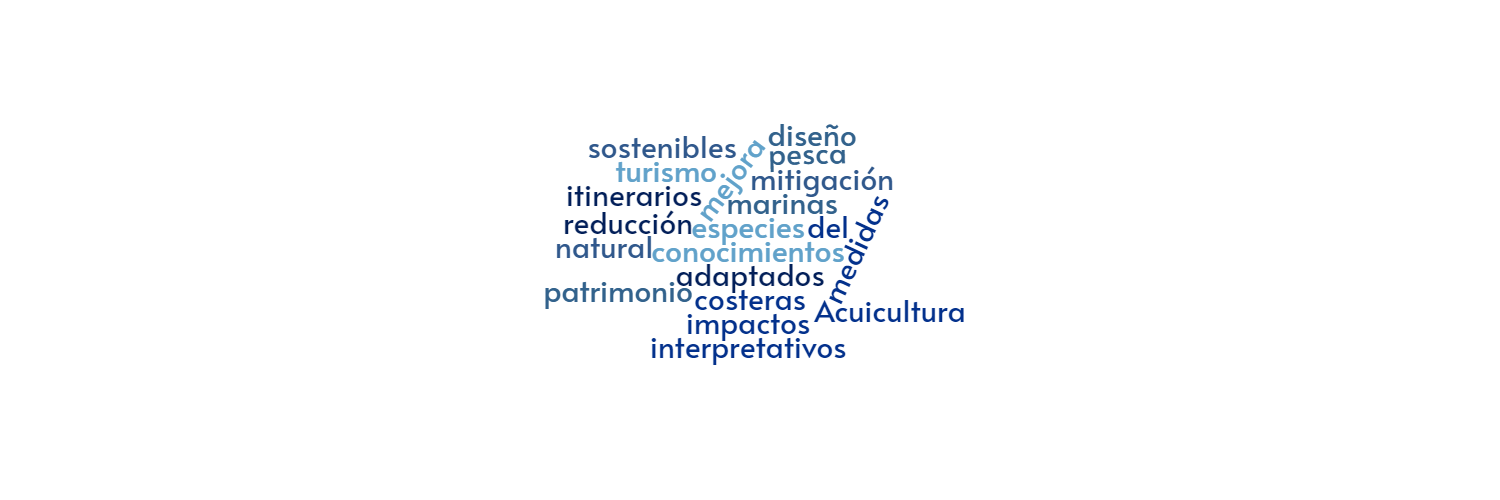 [Speaker Notes: Acuicultura y pesca sostenibles, turismo marinero/pesquero, interpretación del patrimonio natural y diseño de itinerarios interpretativos adaptados, mejora de conocimientos sobre especies marinas y costeras y en medidas de reducción y mitigación de impactos, etc.]
Preguntas frecuentes: Convocatoria para la contratación de personas desempleadas.
Si no estoy vinculada directa o indirectamente con la economía verde y/o azul, ¿puedo presentar una solicitud? 

Sí, siempre y cuando el empleo generado contribuya a una línea de negocio sostenible y/o a la gestión de una mejora ambiental en su entidad. 

Ejemplos: 
Una gestoría contrata a una persona para que ponga en marcha un sistema de gestión medioambiental. 
Una tienda de alimentación convencional contrata a una persona para potenciar la venta de productos ecológicos.
Una empresa agroalimentaria tradicional contrata a una persona para mejorar la sostenibilidad de todo el proceso de producción y envasado.
Una empresa de turismo activo contrata a una persona para ofrecer itinerarios interpretados, de educación ambiental, de observación de la fauna, etc. 
Una empresa de fabricación y reparación de redes de pesca contrata a una persona para poner en marcha la producción de redes de pesca y otros materiales con redes usadas reutilizadas y recicladas.
[Speaker Notes: propia basada en la Comisión Europea)]
Preguntas frecuentes: Convocatoria para la contratación de personas desempleadas.
+ Ejemplos: 
Una empresa contrata a una persona para incorporar el uso de micro-algas en sus procesos de forma sostenible.
Una empresa conservera contrata a una persona para mejorar el eco-diseño de sus envases.
Una pescadería contrata a una persona para implantar un nuevo servicio de reparto con furgoneta eléctrica de las ventas online que realiza.
Un laboratorio de calidad contrata a una persona para ofrecer un nuevo servicio de medición de la calidad ambiental de las aguas de las playas.
Una consultora energética contrata a una persona para implementar soluciones de energía eólica y solar.
Una empresa de catering o un restaurante contrata a una persona para hacer formaciones y demostraciones en eventos de elaboración de recetas con productos ecológicos. 
Una consultora contrata a una persona para asesorar en cómo hacer más sostenible los modelos de negocio de empresas.
[Speaker Notes: propia basada en la Comisión Europea)]
Preguntas frecuentes: Convocatoria para la contratación de personas desempleadas.
+ Ejemplos: 
Un taller de artesanía contrata a una persona para la realización de una nueva línea de productos realizados con residuos reciclados como basura marina recogida de las playas locales. 
Una empresa de fabricación y venta de cajas contrata a una persona para la reparación de las cajas dañadas para poder venderlas como cajas recicladas.
Una consultora contrata a una persona implantar la certificación ecológica de productos pesqueros, ganaderos o agrícolas.
Una empresa de fabricación de aparejos de pesca contrata a una persona para desarrollar nuevos productos que permitan una pesca más sostenible y con menos impacto en la biodiversidad marina
Una empresa contrata a una persona para desarrollar software y aplicaciones que ayudan a la investigación oceanográfica y terrestre y la gestión sostenible de actividades primarias.
Una entidad sin ánimo de lucro contrata a una persona para impartir charlas en colegios para sensibilizar sobre el impacto industrial en la biodiversidad y que podemos hacer para mejorar la conservación de la biodiversidad.
[Speaker Notes: propia basada en la Comisión Europea)]
Preguntas frecuentes: Convocatoria para la contratación de personas desempleadas.
6. Requisitos de los contratos:
La persona debe haber estado desempleada al menos el día anterior a su contratación.
La persona deber haber estado contratada al menos durante 6 meses de forma ininterrumpida. 
La jornada debe ser a tiempo completo.
Cualquier tipo de contrato de trabajo es válido siempre que se haya iniciado entre el 
5 de mayo de 2019 y el 31 de marzo de 2021.
Si mi actividad está vinculada directa o indirectamente con la Economía Verde o Azul, la persona puede haber sido contratada para cualquier actividad. Por ejemplo: la contabilidad.
Si mi actividad NO está vinculada, entonces la persona contratada debe contribuir a la gestión de la mejora ambiental o de la línea de negocio sostenible. Es decir, no ha de estar íntegramente dedicada a esa actividad pero, al menos, si parcialmente.
[Speaker Notes: propia basada en la Comisión Europea)]
Preguntas frecuentes: Convocatoria para la contratación de personas desempleadas.
7. ¿Qué plazos tiene la entidad para iniciar un contrato subvencionable en esta convocatoria?
Se va a realizar una nueva resolución parcial, que puede agotar los fondos con las solicitudes presentadas desde el 16 de marzo hasta el 30 de junio de 2021. 

	Recuerda que SÓLO puedes presentar tu solicitud cuando la persona trabajadora haya cumplido los 6 meses de contrato, si la presentas antes, no será válida.
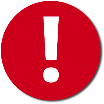 ¿A cuánto asciende el presupuesto de esta convocatoria 2020?
En esta convocatoria se podrá llegar a comprometer hasta 5.000.000 €.
[Speaker Notes: propia basada en la Comisión Europea)]
Preguntas frecuentes: Convocatoria para la contratación de personas desempleadas.
¿Cuál es el importe que se recibiría? Entre 1.900 y 3.440 €
Se consideran colectivos prioritarios:
Mujeres.
Jóvenes hasta 35 años o mayores de 45 años.
Personas inmigrantes.
Personas con discapacidad.
Residentes en áreas protegidas y/o zonas rurales.
Preguntas frecuentes: Convocatoria para la contratación de personas desempleadas.
¿Cuántas solicitudes pueden presentarse?
Se podrán presentar tantas solicitudes como contratos realizados.
Se concederá una única subvención para una misma persona trabajadora.
11. ¿Cómo y cuándo presentar la solicitud?

La solicitud puede presentarse hasta el 30 de septiembre de 2021, se publicará una resolución parcial con las solicitudes presentadas del 20 de febrero al 15 de marzo y otra resolución parcial con las solicitudes presentadas del 16 de marzo al 30 de junio.
Las solicitudes solo se pueden presentar a través de la herramienta prevista en la web de la Fundación Biodiversidad, dentro del plazo establecido y a través de los formatos puestos a disposición. No se aceptarán solicitudes enviadas en otros formatos o por vías distintas a las previstas.
Antes de presentar una solicitud, se recomienda leer atentamente las bases reguladoras y la convocatoria, disponibles en la web de la Fundación Biodiversidad.
Preguntas frecuentes: Convocatoria para la contratación de personas desempleadas.
Para cualquier duda relacionada con la convocatoria puede escribir a: 
empleaverde.emplea@fundacion-biodiversidad.es
Gracias por tu interés, esperamos recibir tu solicitud.
La convocatoria de subvenciones, en régimen de concurrencia competitiva, para la contratación de personas desempleadas en 2020 se enmarca en el Programa empleaverde de la Fundación Biodiversidad del Ministerio para la Transición Ecológica, como Organismo Intermedio del Fondo Social Europeo del Programa Operativo de Empleo, Formación y Educación (POEFE) del periodo de programación 2014-2020. 

El Programa empleaverde es la iniciativa de la Fundación Biodiversidad para la mejora del empleo 
y el medio ambiente.
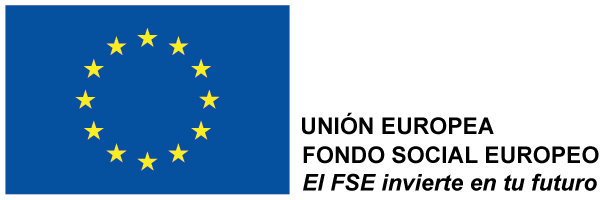